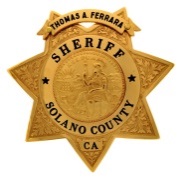 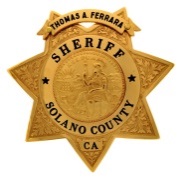 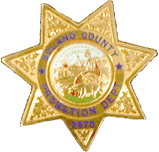 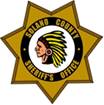 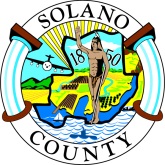 Community Corrections Partnership (CCP)September 12, 2018
9/12/2018
CCP Meeting
1
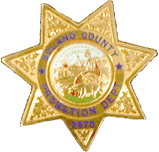 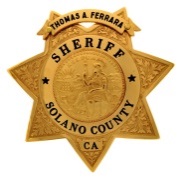 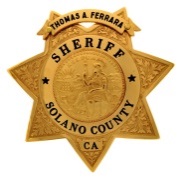 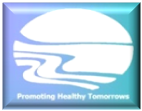 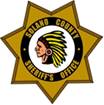 Demographic Information
Probation Department
Jennifer McDermott, Project Manager
Earl Montilla, Supervising DPO
Katie Ward, Social Services Manager
Agustina Simms, Supervising DPO

Sheriff’s Office
Brad Dewall, Captain

Health and Social Services
Andrew Williamson, M.H. Services Manager
9/12/2018
CCP Meeting
2
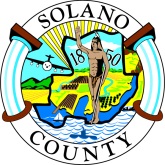 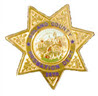 Probation Population Demographics
Includes all adults under the jurisdiction of Probation within the Quarter,                                           not a population snapshot
April – June 2018
9/12/2018
CCP Meeting
3
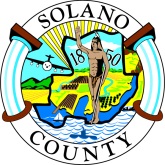 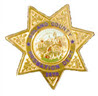 Probation Population City of Residence
Includes all adults under the jurisdiction of Probation within the Quarter,                                 not a population snapshot
April – June 2018
9/12/2018
CCP Meeting
4
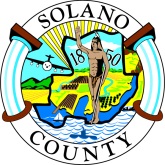 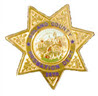 Pretrial Services Legislative Update
Humphrey Decision
The CA Appellate Court’s decision on 1/25/2018 held that the Trial Court must inquire into and determine a defendant’s ability to pay and alternatives to money bail
If Court determines the defendant is unable to afford the amount of money bail necessary to ensure future appearances, it may set bail only upon a determination that no less restrictive alternative will satisfy that purpose
The Court must state findings and reasons on record for a valid order of detention
Impact of Humphrey Decision to Pretrial Services
Effective 2/1/2018 the Pretrial Services now screens all bailable felonies and registerable sex offenses and no longer screens misdemeanors with the exception of Domestic Violence and DUI’s
The Defendant Statement of Assets (CR-115) must be completed and attached to all Pretrial Services Reports submitted to the Court
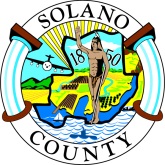 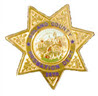 Pretrial Services Legislative Update
Senate Bill 10 (SB10)

Effective October 1, 2019 Money Bail will be eliminated

Local Courts to establish Pretrial Assessment Services, either within the court system or via contract with a local agency

Court to decide release/detention at arraignment based on risk assessment and report completed by Pretrial Assessment Services
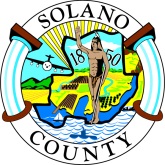 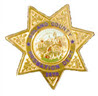 Pretrial Services Legislative Update
Impact of Senate Bill 10 (SB10) to Pretrial Services 

Misdemeanor arrestees, with limited exceptions, will be booked and released within 12 hours without being assessed by Pretrial Assessment Services

Other arrestees will be assessed by Pretrial Assessment Services within 24 hours and assigned a risk level of low, medium or high via a validated pretrial risk assessment tool

Those scoring low, with limited exceptions, shall be released by Pretrial Assessment Services on their own recognizance prior to arraignment

Those scoring medium, with limited exceptions, shall be released or detained pending arraignment according to standards established by the Judicial Council of CA and the  local rule of court

Those scoring high or meeting specified criteria shall be held pending arraignment

Court to decide release/detention at arraignment based on risk assessment and report completed by Pretrial Assessment Services.
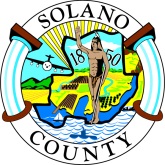 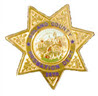 Pretrial Services Population Demographics
Total Number of Pretrial Decisions Made by the Court by Gender 
Quarter 1:  January – March 2018
Quarter 2: April – June 2018
Pretrial Services Population Demographics
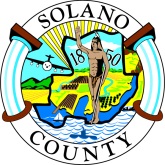 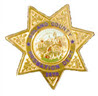 Pretrial Decisions Made by the Court by Gender 
Quarter 1:  January – March 2018 (Blue)
Quarter 2: April – June 2018 (Red)
Pretrial Granted: Client released from custody on Pretrial Supervision
Pretrial Denied - ORR: Client released from custody on their own recognizance
Pretrial Denied – Detained: Release on Pretrial Supervision denied, Client remanded
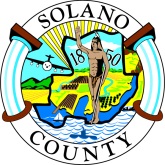 Pretrial Services Population Demographics
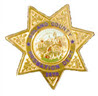 Pretrial Decisions Made by the Court by Offense Level
Quarter 1:  January – March 2018 (Blue)
Quarter 2: April – June 2018 (Red)
February 1, 2018, changes to the Pretrial Screening Criteria were implemented as a result of the Humphrey Decision 
Prior to Humphrey Decision, Misdemeanors were screened and only a subset of Felonies (Non-Violent, Non-Serious, Non-Sex Offense) were screened
Post Humphrey Decision, all bailable Felonies are screened and a subset of Misdemeanors (Domestic Violence and DUI charges) are screened
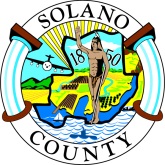 Pretrial Services Population Demographics
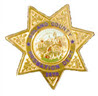 Pretrial Decisions Made by the Court by Offense Level (not a population snapshot)
Quarter 1:  January – March 2018 
Quarter 2: April – June 2018
February 1, 2018, changes to the Pretrial Screening Criteria were implemented as a result of the Humphrey Decision 
Prior to Humphrey Decision, Misdemeanors were screened and only a subset of Felonies (Non-Violent, Non-Serious, Non-Sex Offense) were screened
Post Humphrey Decision, all bailable Felonies are screened and a subset of Misdemeanors (Domestic Violence and DUI charges) are screened
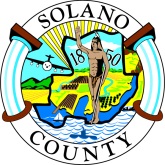 Pretrial Services Population DemographicsApril – June 2018
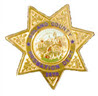 Top 3 Felony (F) or Misdemeanor (M) Offenses  by Court Decision
Pretrial Granted: Client released from custody on Pretrial Supervision
Pretrial Denied - ORR: Client released from custody on their own recognizance
Pretrial Denied – Detained: Release on Pretrial Supervision denied, Client remanded
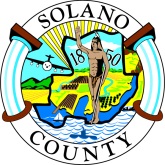 Pretrial Services Population DemographicsQuarter 1:  January – March 2018Quarter 2: April – June 2018
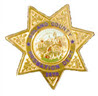 Pretrial Decisions Made by the Court by Race/Ethnicity
Percentages based on Total Court Decisions per Quarter
Quarter 1 Total Court Decisions: 313
Quarter 2 Total Court Decisions:  323
[Speaker Notes: Divisor is the total number of court decisions made (323 for Current Quarter/313 for last quarter)]
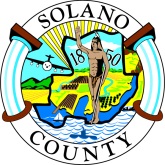 Pretrial Services Population DemographicsQuarter 1:  January – March 2018Quarter 2: April – June 2018
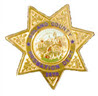 Pretrial Decisions made by the Court by the Top Three Cities
33%
Quarter 1 Total Court Decisions: 313
Quarter 2 Total Court Decisions:  323
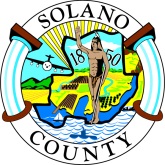 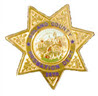 Pretrial Services - Overview
A defendant can have multiple court cases
A single court case can go through pretrial processing multiple times
A defendant may be counted more than once in the month if they have multiple, non-concurrent court cases
Court cases for a single defendant with the same court case status date will be considered concurrent and counted as one
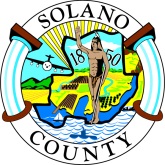 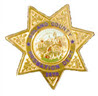 Probation Center for Positive Change
Includes  all active participants of the CPC within the quarter, 
not a population snapshot
April – June 2018
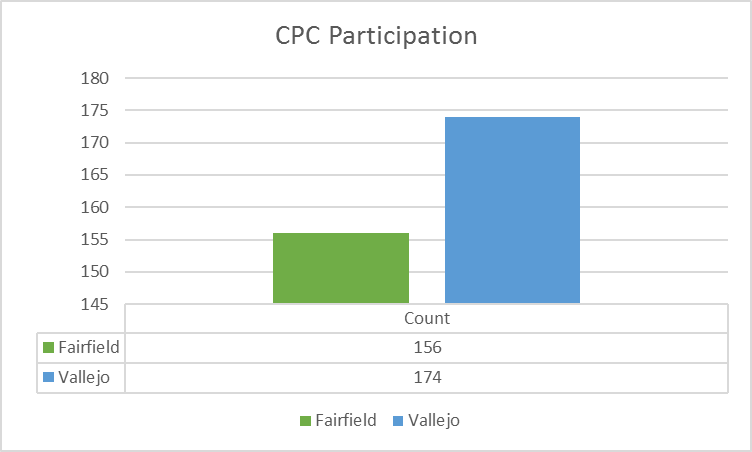 9/12/2018
CCP Meeting
16
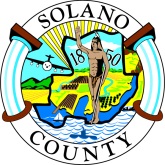 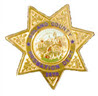 Centers for Positive Change
Highlights

Recognized 71 clients at completion ceremony on August 14th 
Two new CPC supervisors, Crystal Riley and Agustina Simms
New Social Services Manager, Katie Ward, started at the end of May
Evidence-Based and Capacity Building 
Careful selection of interventions and services that can be delivered with fidelity with an expectation of effectiveness 
Promising or High rated with a direct effect on recidivism reduction
Train and Practice 
Quality Assure 
Drive data collection, analysis and repeat
9/12/2018
CCP Meeting
17
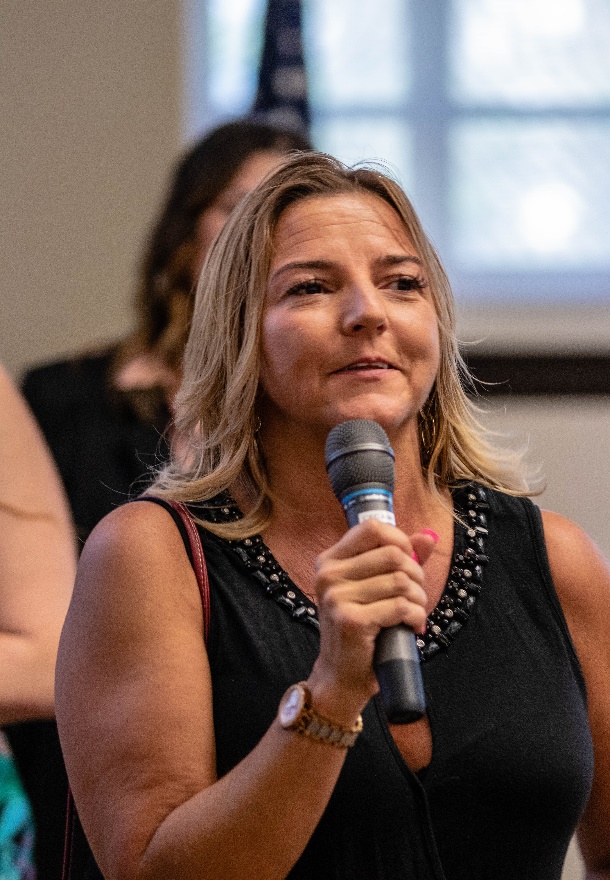 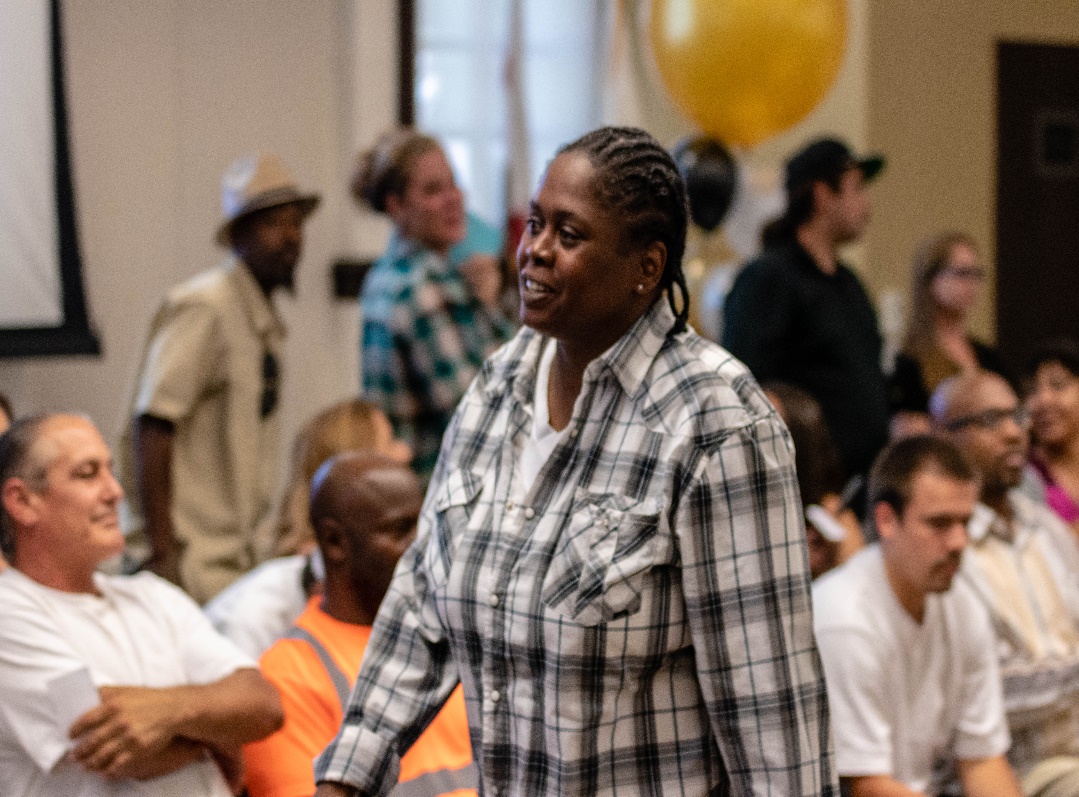 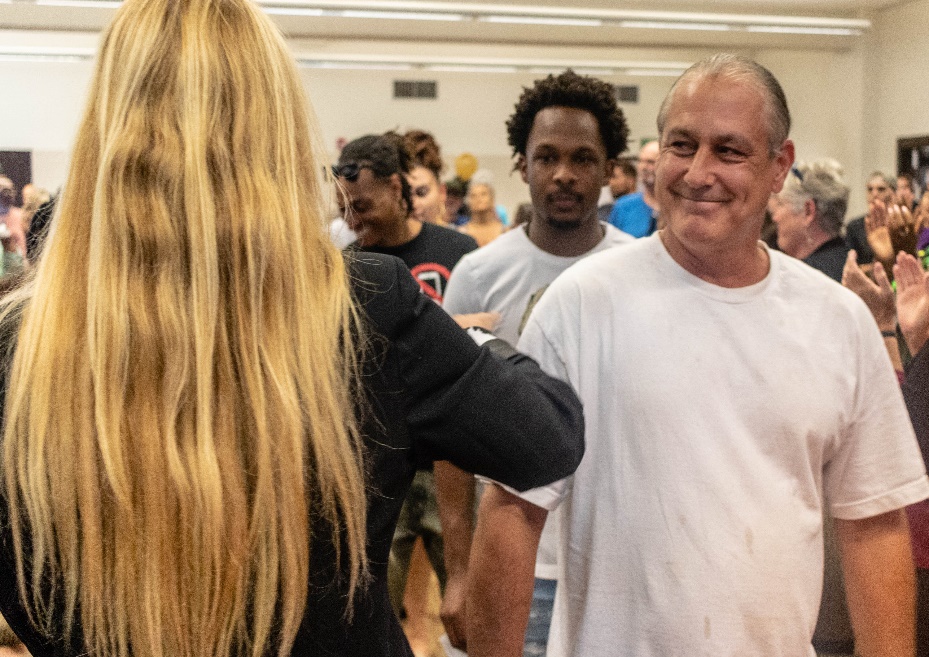 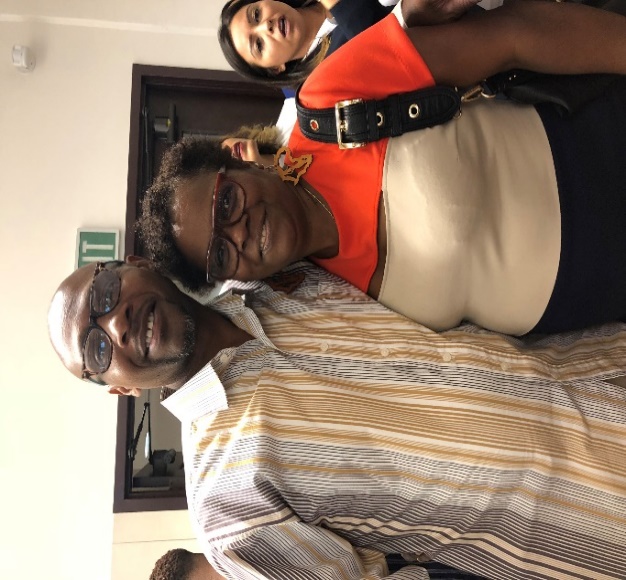 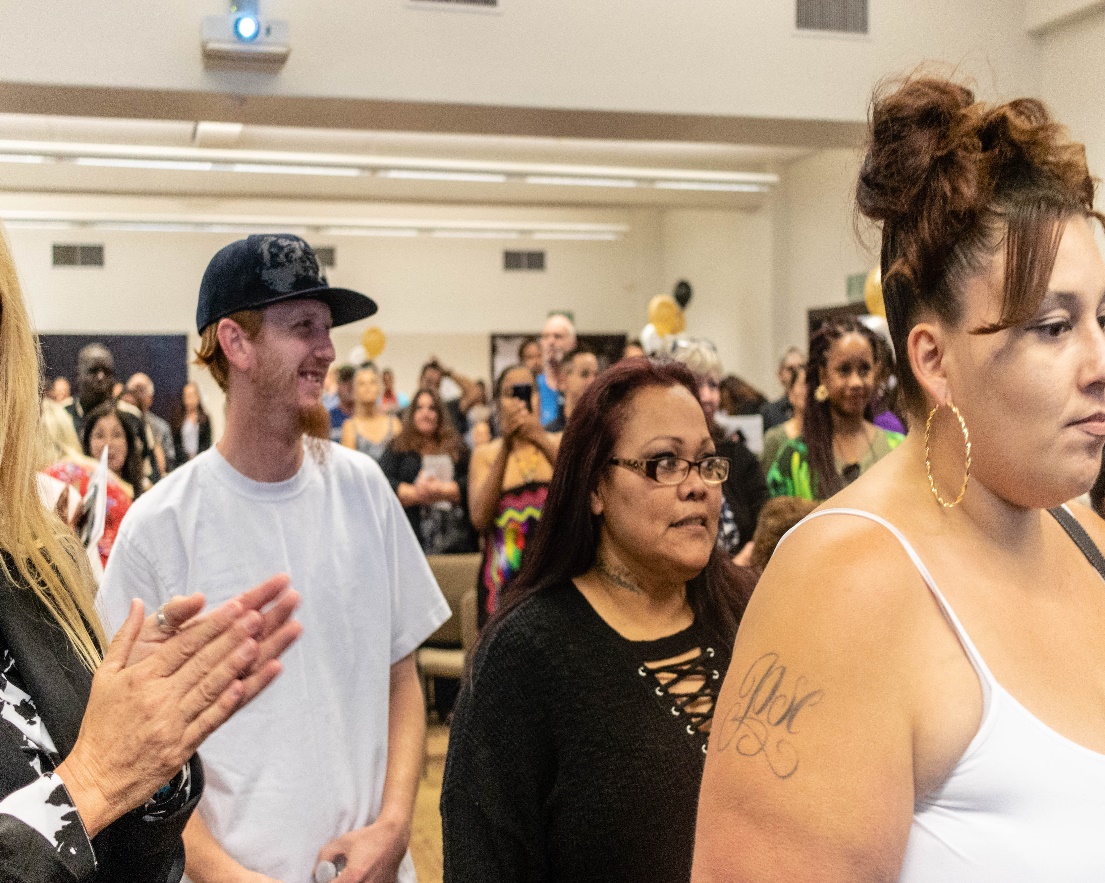 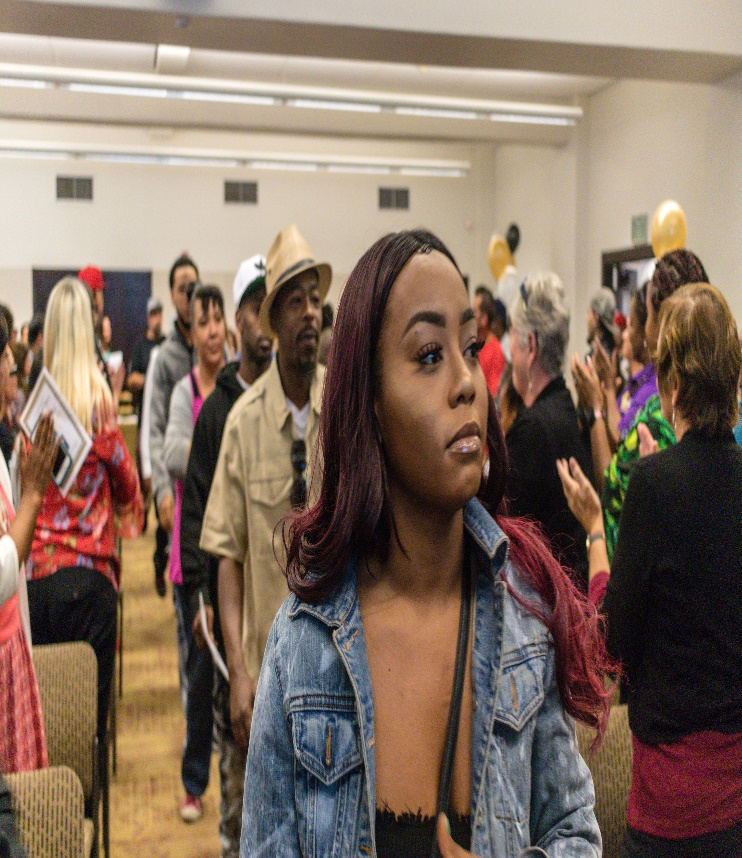 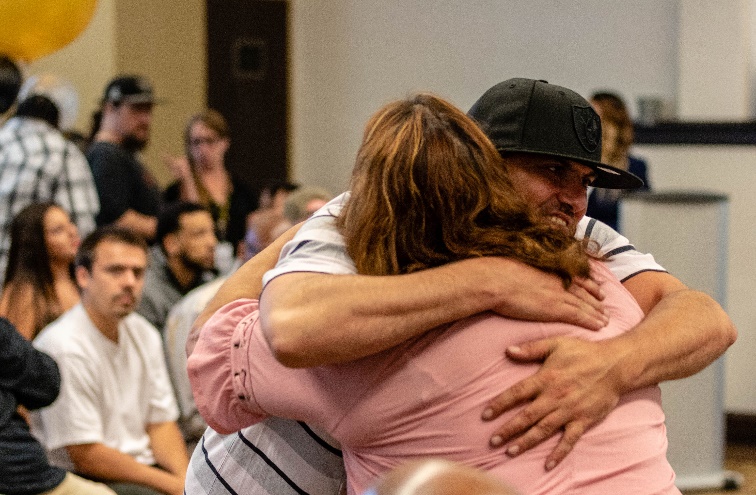 9/12/2018
CCP Meeting
18
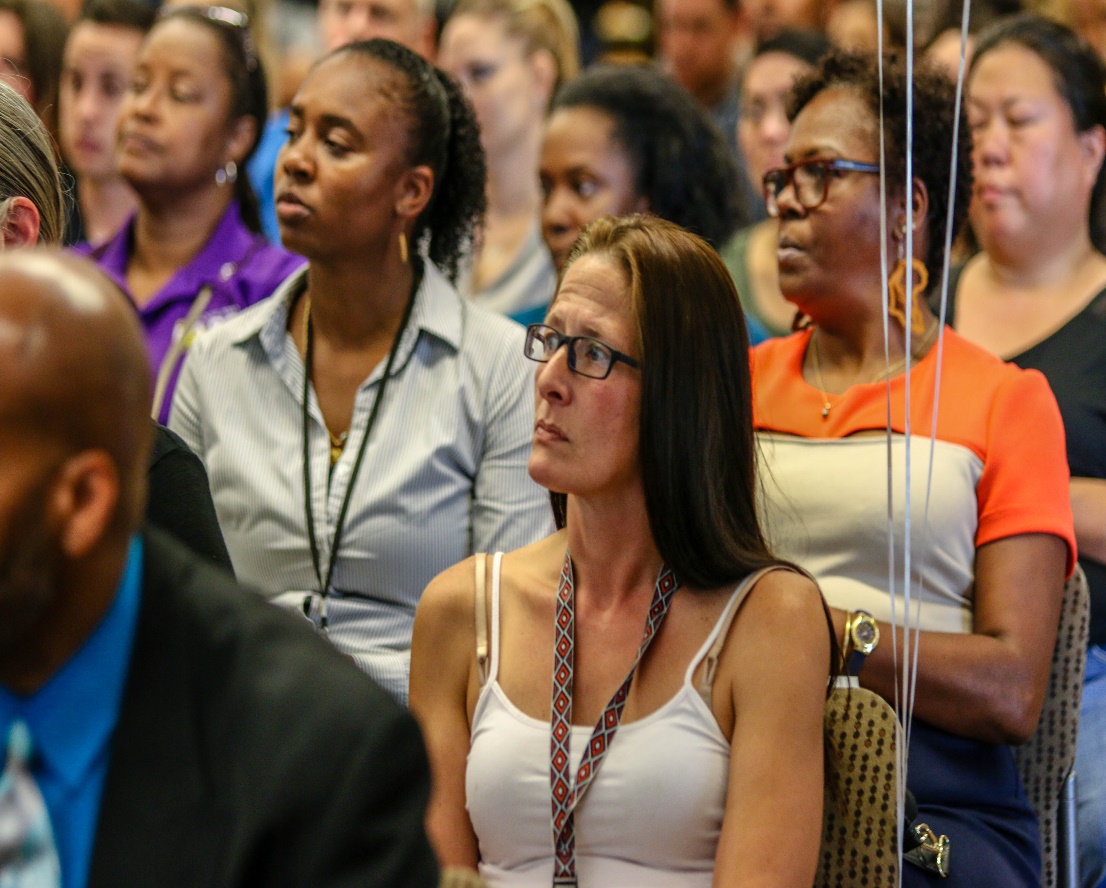 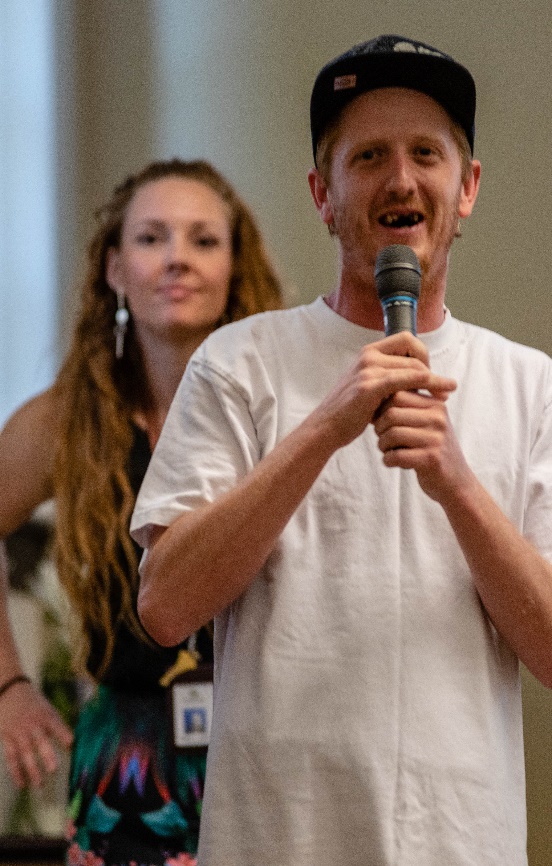 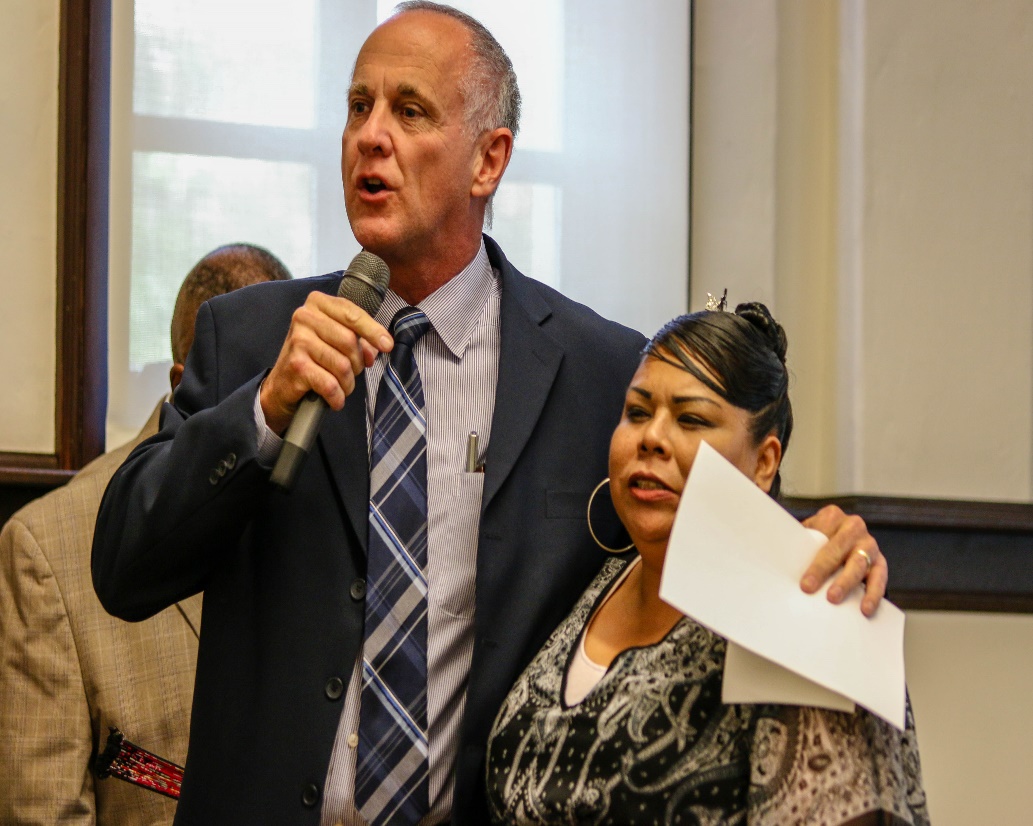 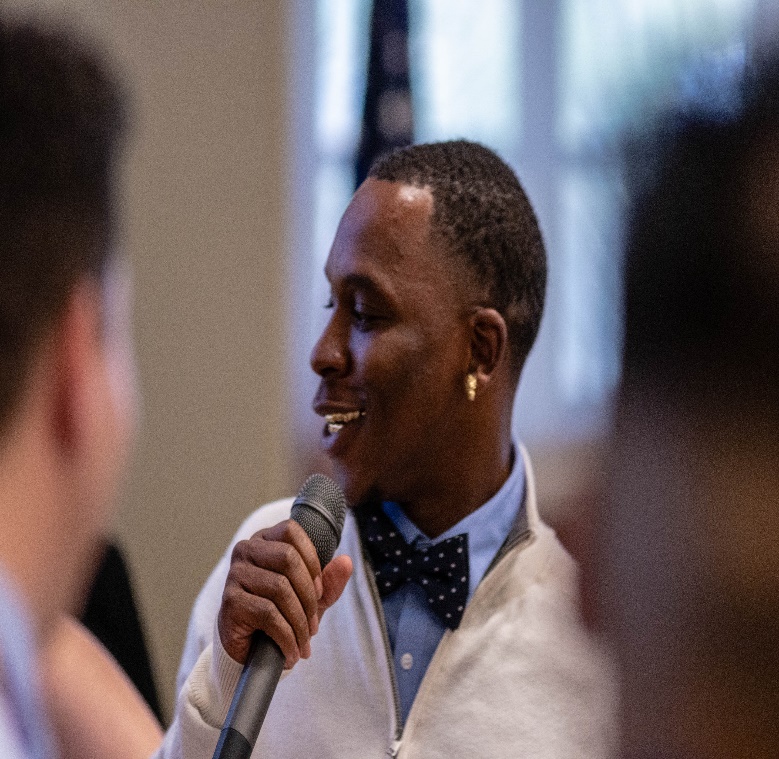 9/12/2018
CCP Meeting
19
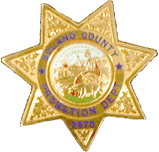 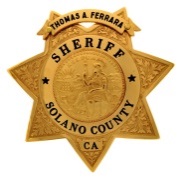 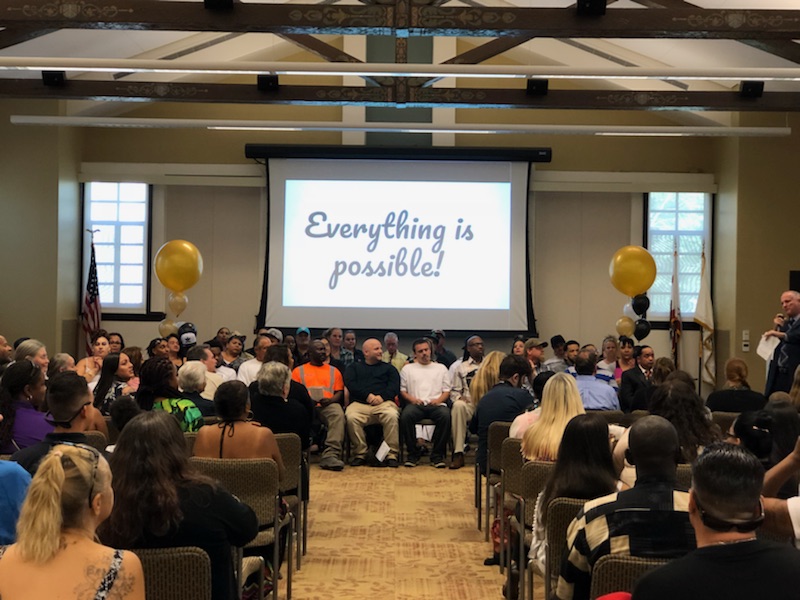 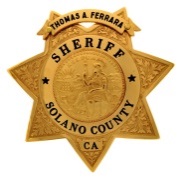 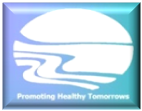 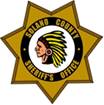 Demographic Information
Probation Department
Jennifer McDermott, Project Manager
Katie Ward, Social Services Manager
Agustina Simms, Supervising DPO

Sheriff’s Office
Brad Dewall, Captain
Renee Smith, Program Manager

Health and Social Services
Sandra Sinz, Deputy Director
Andrew Williamson, M.H. Services Manager
9/12/2018
CCP Meeting
20
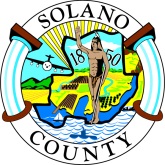 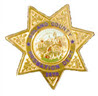 Centers for Positive Change
Partner Service Highlights

Healthright 360 expanded intensity of Matrix Substance Abuse Intensive Outpatient Programming to include family support, additional gender responsiveness, and higher dosage (refers to number of treatment hours).  110 clients participated in Matrix during the 4th quarter. 

LCA Employment retention at the 90 day mark realized a 61% improvement, a result of expanding services to include a Job Retention Specialist.

Five Keys Charter Schools at Vallejo and Fairfield served 310 students during the 2017-2018 school year.  Uniquely, about 25% of Five Keys students are not on Probation, rather they are family members or friends of clients seeking a safe place to earn their GED or diploma.  16 students graduated, earning High School diplomas and GEDs.
9/12/2018
CCP Meeting
21
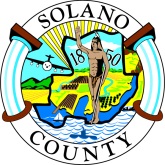 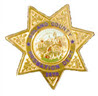 Centers for Positive Change
Community Engagement and Connection 
Back to School Haircut Event
Late Night Basketball in collaboration with New Horizon and Friendship Missionary Baptist Church 
Increased referrals for Medication Assisted Treatment service for opioid addiction

Quality Assurance – Quarter Snapshot (Q4 FY 17/18)
79 hours of quality assurance in multiple interventions and services
Individual Taped Sessions
Group Intervention Delivery 
Case Study Review – team model
New Quality Assurance Coach, Tanya Hill, joined our team in June
Importance of QA to Program Fidelity and Outcomes
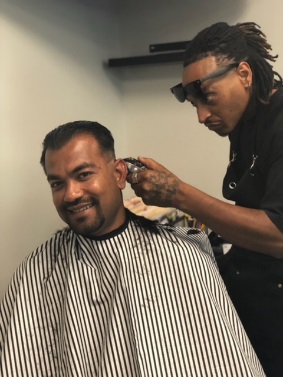 9/12/2018
CCP Meeting
22
The best is to have a strong program implemented well
The effect of a well implemented weak program is as big as a strong program implemented poorly
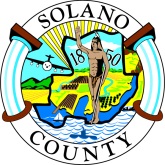 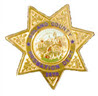 Thus one should optimally pick the strongest intervention that one can implement well
Source: Adapted from Lipsey,  1997, 2005
Dennis, Michael. Presentation to Multnomah County. http://www.chestnut.org/LI/Posters/.  November 2007.
9/12/2018
CCP Meeting
23
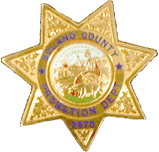 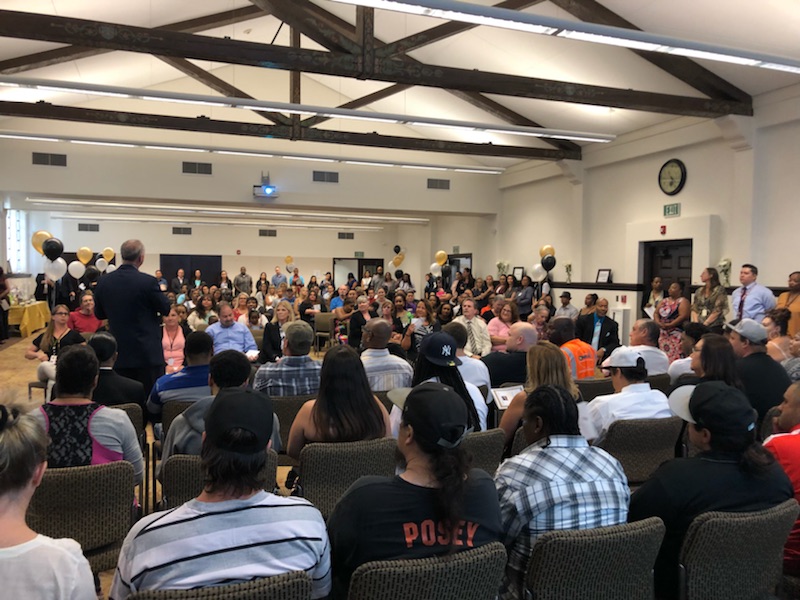 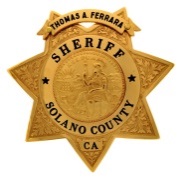 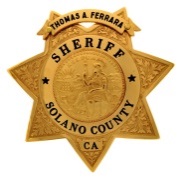 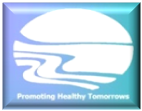 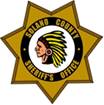 Demographic Information
Probation Department
Jennifer McDermott, Project Manager
Katie Ward, Social Services Manager
Agustina Simms, Supervising DPO

Sheriff’s Office
Brad Dewall, Captain
Renee Smith, Program Manager

Health and Social Services
Sandra Sinz, Deputy Director
Andrew Williamson, M.H. Services Manager
9/12/2018
CCP Meeting
24
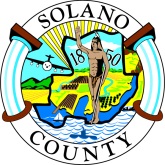 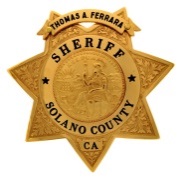 Sheriff’s Office Statistics
09.12.18
*Data through June 30th, 2018
Captain Brad Dewall
9/12/2018
CCP Meeting
25
Jail Population TrendOctober 1st, 2011 – June 30th, 2018    *This graph does not include daily bed lease inmate count
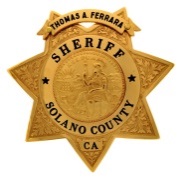 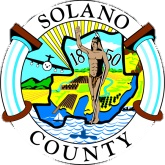 743
9/12/2018
CCP Meeting
26
[Speaker Notes: This graph shows our in-custody daily inmate population from October 1st 2011 (the start of Public Safety Realignment) through June 30th 2018.

NOTE:  This graph does not include any of the BED LEASE inmates.  

*NO BED LEASE SINCE March 5th 2018]
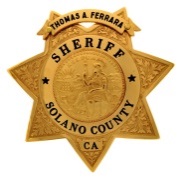 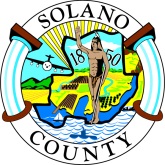 Realignment Percentage of Jail Population & Population TrendsJune 30th,2018
9/12/2018
CCP Meeting
27
[Speaker Notes: The pie chart (to the left) shows that the REALIGNMENT population accounted for 21.2% of the total Custody Division Jail Population on June 30th, 2018.

On June 30th , we had :

31 – 3056’s in custody accounted for 4.2% of our population (not including bed leases)
77 – 1170’s in custody accounted for 10.4% of our population (not including bed leases)
49 – PRCS’s in custody accounted for 6.6% of our population (not including bed leases)

The GRAPH to the right shows the population trend for each those populations:  Parolees (3056’s) are represented by the BLUE line, the 3-Non Population (1170h PC’)s are represented by the RED line and the Post Release Community Supervision (PRCS’s) are represented by the GREEN line.]
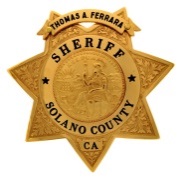 Sheriff Enforcement Team (SET)Compliance Checks through June 26th, 2018(6 Month Snapshot)
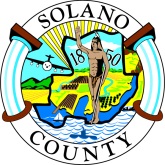 9/12/2018
CCP Meeting
28
[Speaker Notes: This slide shows the Sheriff’s Enforcement Team – Compliance Checks for the past 6 months.

On June 26th, 2018 The SET Team conducted a COMPLIANCE Sweep in the city of Fairfield & Suisun.

 PRCS COMPLETED: 20
 IN COMPLIANCE: 19
 PRCS ARRESTS: 0
 SANCTIONS/CRIM.COMPLAINT: 1
 BAD ADDRESS: 0
 FOLLOW UP: 5]
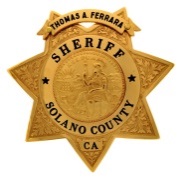 Sheriff’s Enforcement TeamOctober 1, 2011 – June 26th, 2018
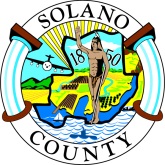 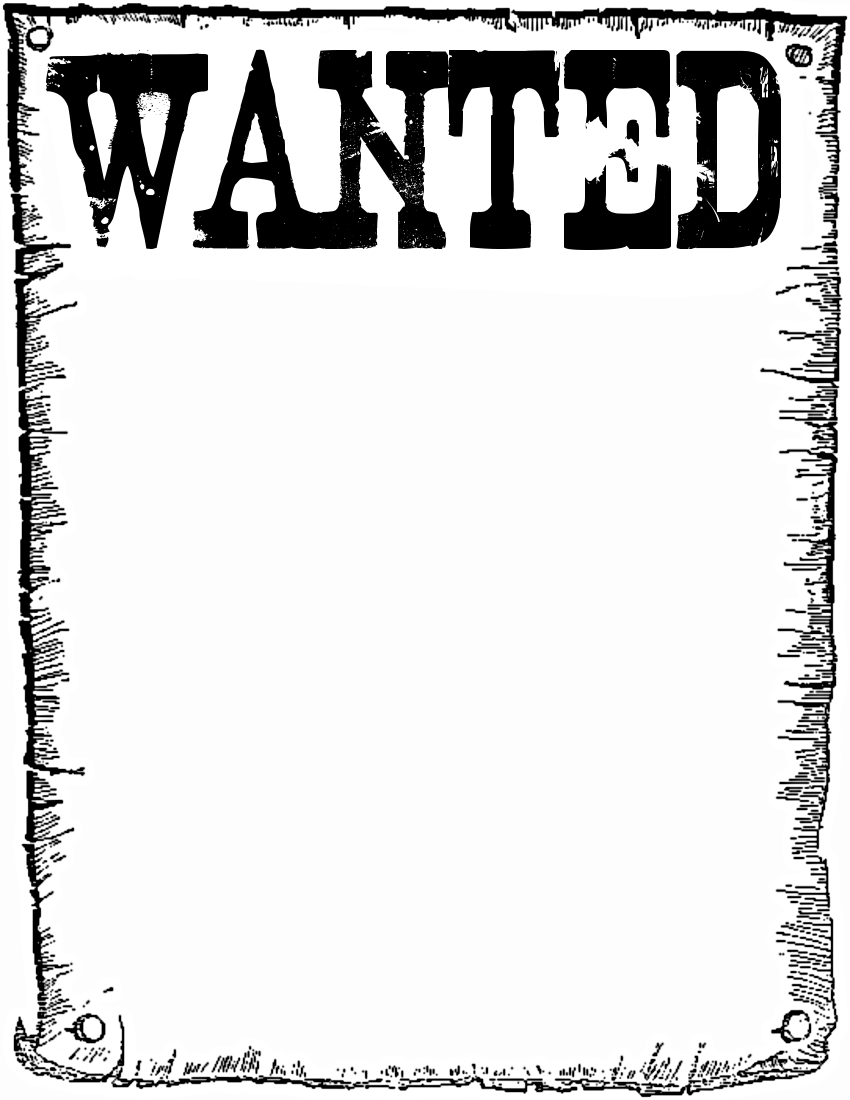 908 Fugitives
853 Arrested
55 Actively Seeking
9/12/2018
CCP Meeting
29
[Speaker Notes: Of the 908 PRCS (Post Release Community Supervision) fugitives the SET Team has been tasked to locate.

853 – have be arrested….. while they are actively seeking  55 individual PRCS offenders.]
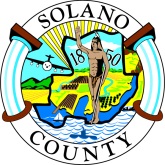 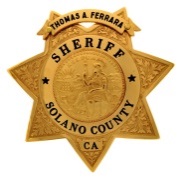 Sheriff’s Office Program Services Update
9/12/2018
CCP Meeting
30
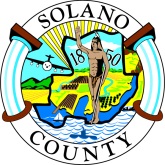 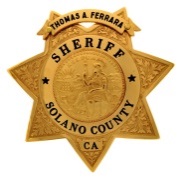 Sheriff’s Office Program Services Update
Case Management Services
Healthright 360 Case Managers are fully integrated into Jail Programs system of care. 
Working with WRAP, MIOCR and Prop 47 to coordinate Re-entry Case Management Services.
Five Keys Charter School—full service high school
Providing high school credits toward diploma across all three jails.
Providing Classroom based services at Claybank and Independent Study at Claybank, Stanton and JCDF.
5 High School Diploma’s this quarter.
9/12/2018
CCP Meeting
31
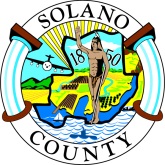 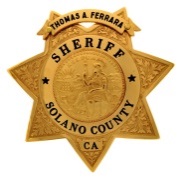 Sheriff’s Office Program Services Update
Employment Readiness 
LCA continues to provide Classroom style Employment Readiness Services at Claybank to Men and Women.
This quarter, 32 individuals who participated in employment skills in-custody arrived at the CPC for services.  Of those, 16 found employment, 13 are still working and 6 received vocational training.
Mentally Ill Offender Crime Reduction Grant (MIOCR)
MIOCR Milestones Celebration occurred on June 15.
MH Collaborative Court is gearing up to start. 
Proposition 47
A collaboration with H&SS, the Courts, Probation and the Sheriff. Expands the existing continuum of SUD services to include additional Detoxification, Residential Treatment, Sober Living Environments and
9/12/2018
CCP Meeting
32
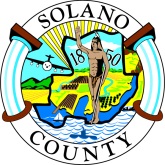 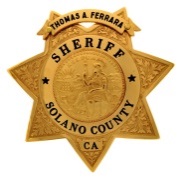 Sheriff’s Office Program Services Update
Transitional Housing. 
Sheriff’s Office housing Prop 47 Coordinator.
Substance Abuse Treatment Services
A new contractor, Healthright 360, began providing services to both male and female inmates on June 18, 2018.
Services for Female Inmates
The jail continues to provide an array of gender responsive and trauma informed services for women through the WRAP Program.
Other Jail Program Services
Men & Women’s Parenting Programs (Child Haven)
Chaplain’s Services
Self Help Groups (AA/NA/Bridging the GAP)
9/12/2018
CCP Meeting
33
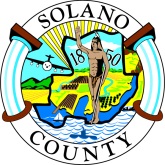 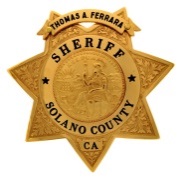 Jail Program DataApril 1 – June 30, 2018
Five Keys Demographics
Age

18-24:  58
25-45:  147
45+:  28

Ethnicity

African American:  70
Latino:  26
Caucasian:  86
Multiracial:  36
Asian:  2
API: 2
Filipino:  2

Gender

Female:  31
Male:  202
9/12/2018
CCP Meeting
34
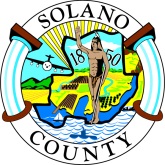 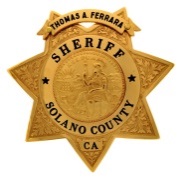 Jail Program DataApril 1 – June 30, 2018
Healthright 360 Case Management
Total Served = 228
Healthright 360 Case Management
Age
9/12/2018
CCP Meeting
35
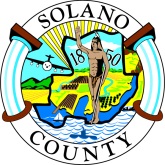 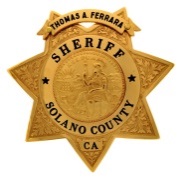 Jail Program DataApril 1 – June 30, 2018
Healthright 360 Case Management
Ethnicity
9/12/2018
CCP Meeting
36
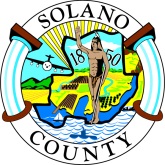 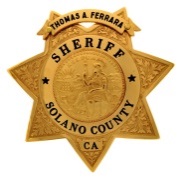 Jail Program DataApril 1 – June 30, 2018
WRAP Demographics
Age
21-29:  17
30-39:  33
40-49:  14
50-59:  8
60 and up:  2

Ethnicity
African American:  18
Latino:  12
Caucasian:  29
Mixed:  7
Native American:  3
API:  4
Romanian:  1

Gender
Female:  73
Transgender:  1
9/12/2018
CCP Meeting
37
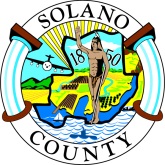 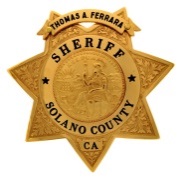 Jail Program DataApril 1 – June 30, 2018
9/12/2018
CCP Meeting
38
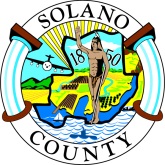 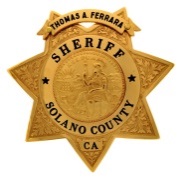 Healthright 360 AOD Program DataJune 18 - June 30, 2018
9/12/2018
CCP Meeting
39
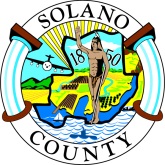 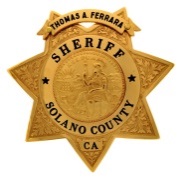 Healthright 360 AOD Program DataJune 18 - June 30, 2018
9/12/2018
CCP Meeting
40
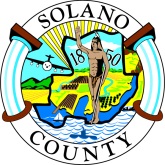 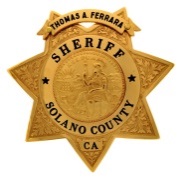 MIOCR ProgramApril 1, 2018 – June 30, 2018
9/12/2018
CCP Meeting
41
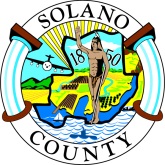 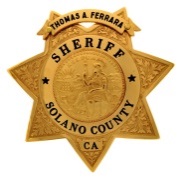 MIOCR ProgramApril 1, 2018 – June 30, 2018
9/12/2018
CCP Meeting
42
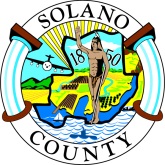 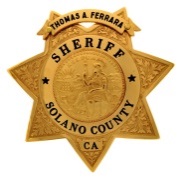 MIOCR ProgramApril 1, 2018 – June 30, 2018
9/12/2018
CCP Meeting
43
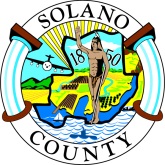 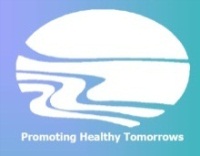 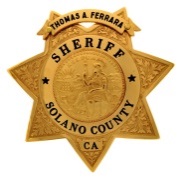 Health and Social Services (HSS)Mental Health Services
Andrew Williamson, M.H. Services Manager
9/12/2018
CCP Meeting
44
Health & Social Services (HSS) Mental Health Services
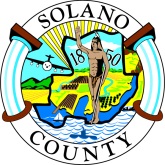 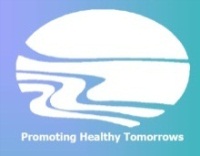 Integrated Care Clinics (ICC) provide initial mental health assessments and ongoing psychiatry services including monitoring medication, crisis intervention as needed, and light case management. The target population is Seriously Mentally Ill (SMI) adults who are appropriate for medication monitoring services.  ICC sites are located in Fairfield, Vallejo and Vacaville.
Non-Forensic Mental Health services may include private providers from the network of care, Full Services Partnerships (FSP) programs, or Case Management Programs. 
Forensic Assertive Community Treatment (FACT) is a Full Service Partnership (FSP) Program specializing in the provision of intensive mental health services to Seriously Mentally Ill (SMI) offenders. Services include intensive case management, individual and group therapy, psychiatry and medication monitoring, individual rehab, and crisis intervention as needed. FACT works closely with Probation and the Courts to monitor clients’ progress. 
Exodus Crisis Stabilization Unit (CSU) provides crisis intervention for clients in acute crisis requiring further assessment for hospitalization. Additionally the CSU currently provides urgent medication refill services for clients at risk of hospitalization.  
Crisis Residential Treatment (CRT)* facility geared to be a step down from  hospital settings and can be used to prevent hospitalization. Clients placed at CRT must be Seriously Mentally Ill and at imminent risk of destabilization without this support. 
Inpatient/Hospital facilities are used to stabilize clients who have become a danger to themselves, others, or are gravely disabled.
9/12/2018
CCP Meeting
45
Health & Social Services (HSS) Mental Health Services
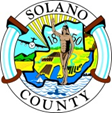 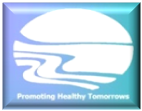 Probationers receiving Mental Health Services
(314 open cases)
April – June 2018
9/12/2018
CCP Meeting
46
AB109 Mental Health Utilization
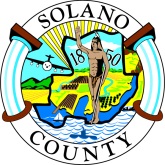 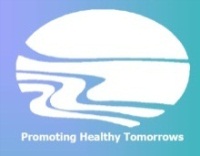 9/12/2018
CCP Meeting
47
Health & Social Services (HSS) Substance Abuse Services
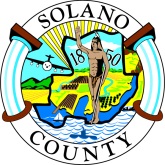 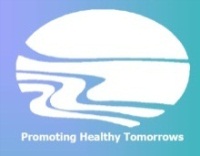 Behavioral Health Assessment Team (BHAT) assesses for acuity and level of care for substance using citizens of Solano County who are eighteen and older.  

Outpatient Substance Abuse (SA) Treatment is substance abuse treatment by a local provider, based on assessment.  A typical program includes three 90 minute groups per week, an individual session and urine testing.  

Detox services are available 24 hours per day every day of the year and may last up to 15 days per episode.   

Residential Substance Abuse (SA)Treatment is for clients with multiple, serious needs (e.g. housing and support network) in addition to uncontrolled substance use may be authorized for residential treatment in which the client lives in the treatment facility for a period up to six months.
9/12/2018
CCP Meeting
48
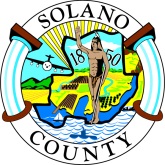 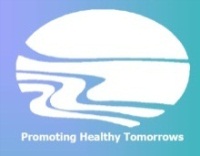 AB109 Substance Abuse Utilization
9/12/2018
CCP Meeting
49
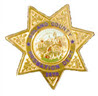 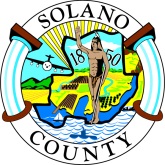 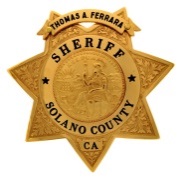 Results First Initiative Update
Jennifer McDermott, Probation
9/12/2018
CCP Meeting
50
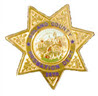 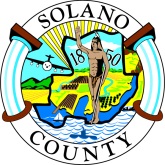 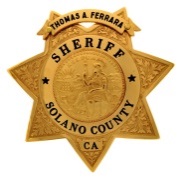 Data Reporting Contract
Chief Hansen, Probation
9/12/2018
CCP Meeting
51
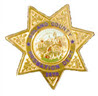 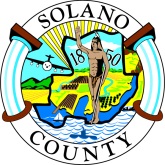 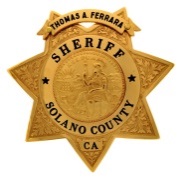 BSCC Update
Donna Robinson, Probation
Renee Smith, Sheriff’s Office
9/12/2018
CCP Meeting
52
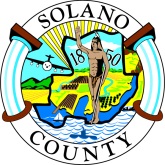 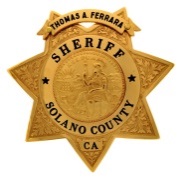 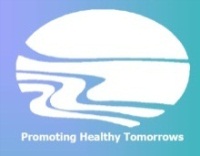 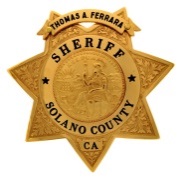 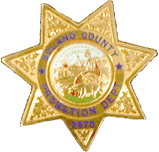 Closing Comments
9/12/2018
CCP Meeting
53